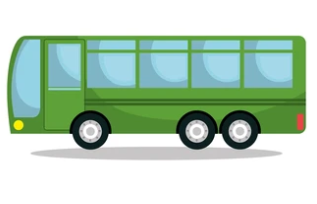 Sawl math o gludiant gwahanol allwch chi feddwl amdano?
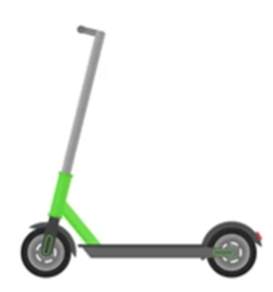 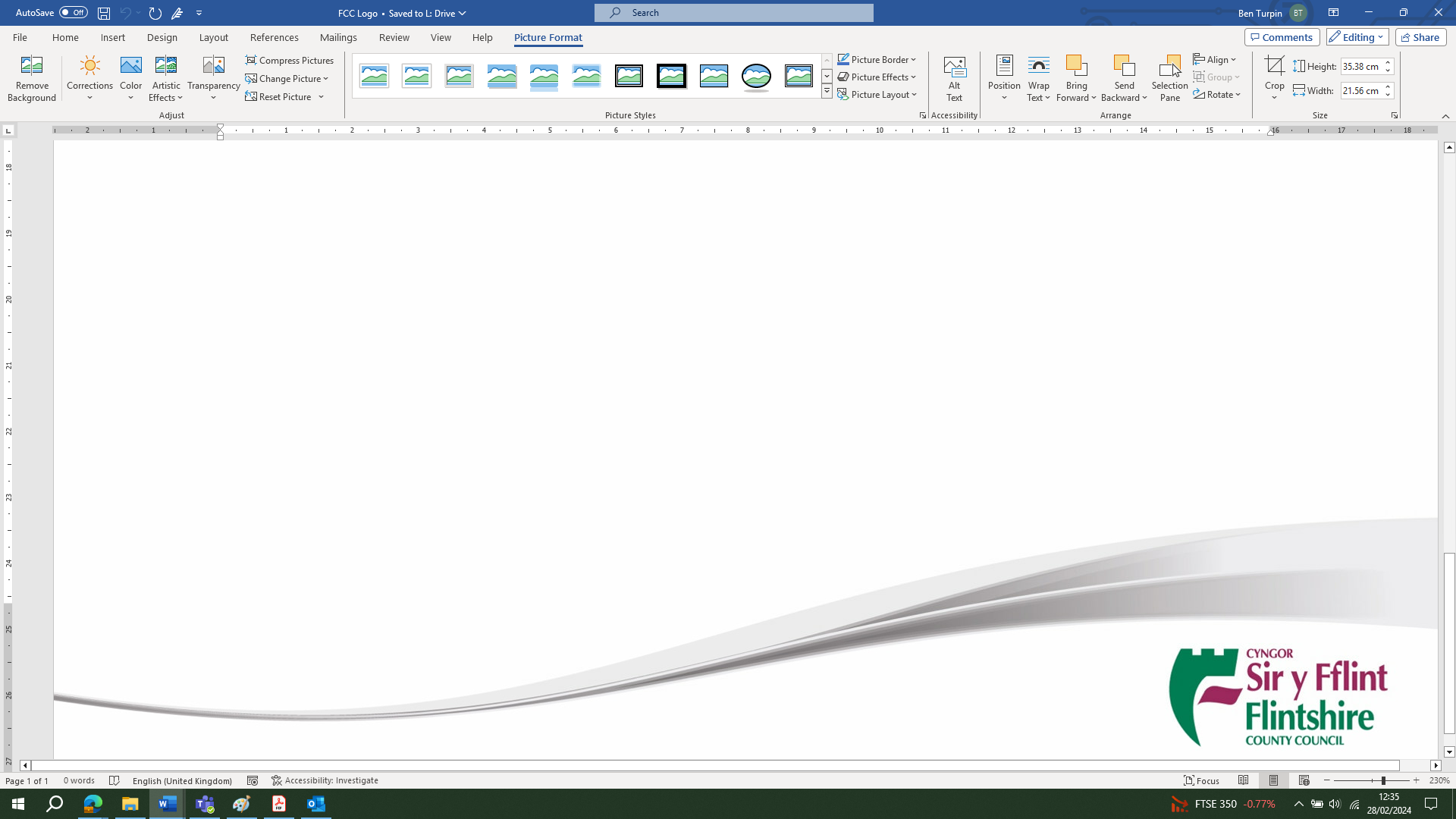 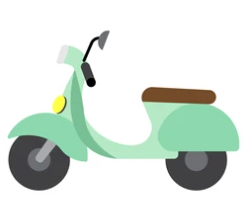 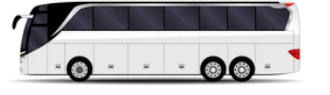 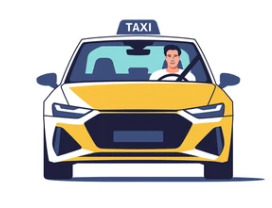 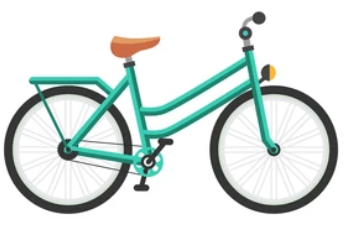 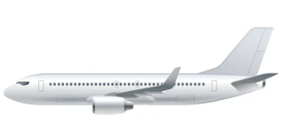 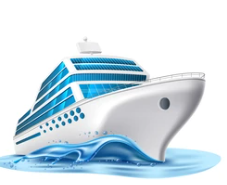 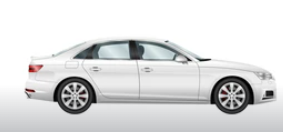 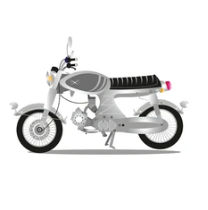 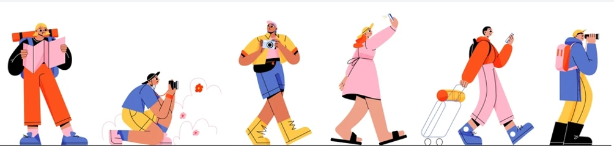 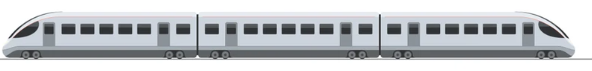 [Speaker Notes: Ceir     -  Beic        - Awyren       - Beic Modur
Tren    - Sgwter    - Cwch
Bws     - Tacis        - Cerdded]
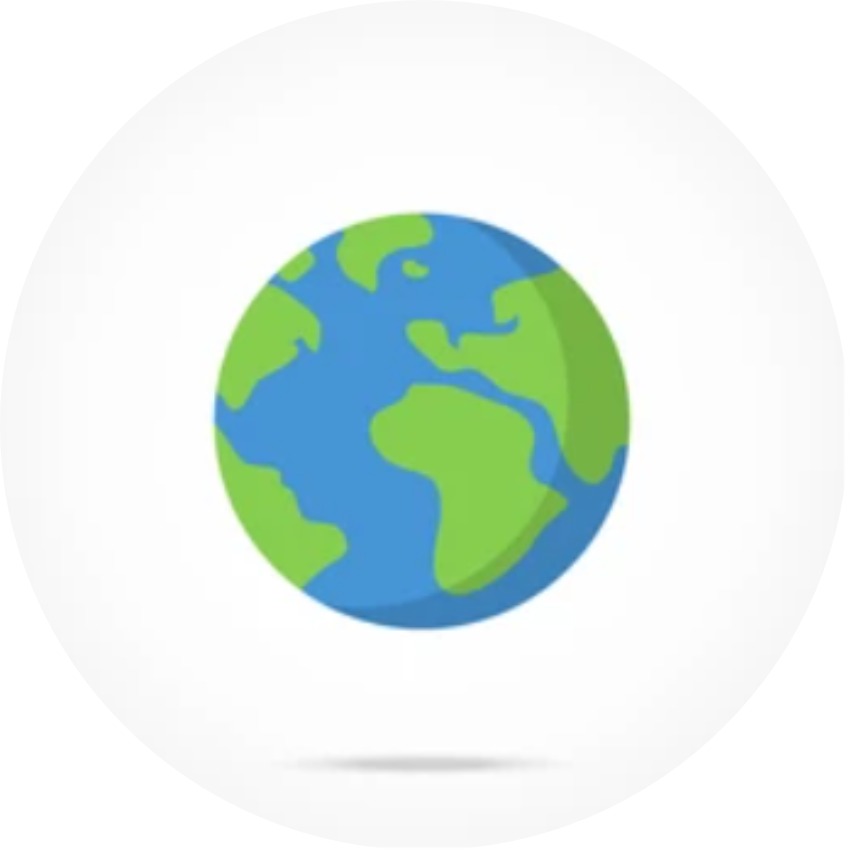 Chwalu Jargon
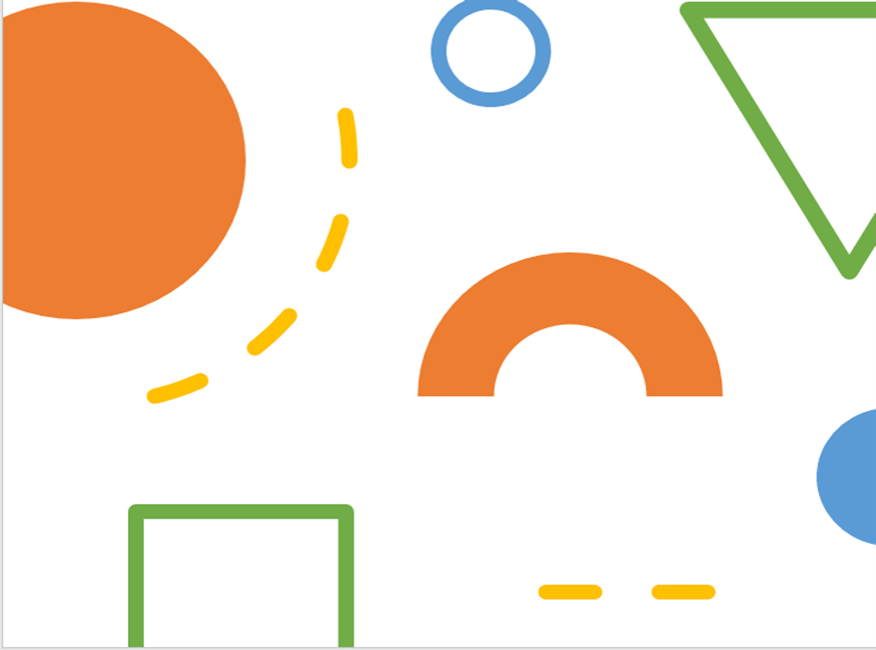 Tanwydd Ffosil
Tanwydd naturiol fel glo, nwy ac olew naturiol.   Mae’n cael ei ddefnyddio ar gyfer pweru peiriannau/darparu gwres/trydan. Nid yw’r ffynhonnell ynni hwn yn adnewyddadwy sy’n golygu unwaith mae wedi’i ddefnyddio, mae wedi mynd.
Awyrgylch
Haen o nwy sy’n amgylchynu’r ddaear, sy’n cynnwys llawer o nwyon gwahanol gan gynnwys ocsigen.
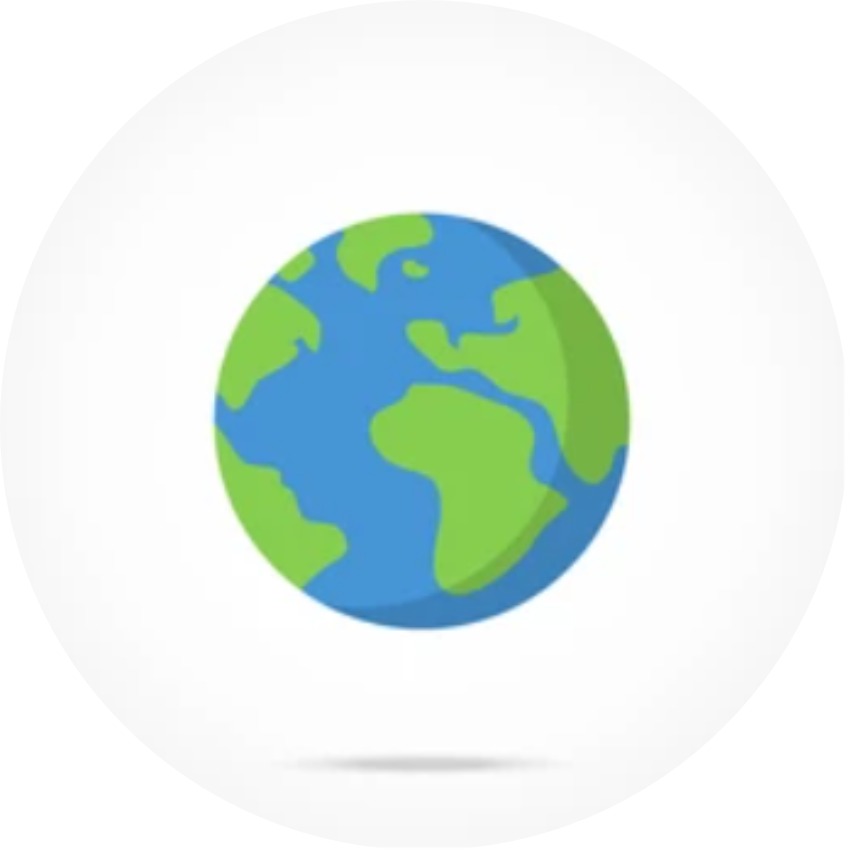 Nwyon tŷ gwydr
Nwyon yn atmosffer y Ddaear sy’n dal gwres.
Cynaliadwy
Defnyddio adnoddau mewn ffordd sy’n caniatáu iddynt fod ar gael yn y dyfodol.
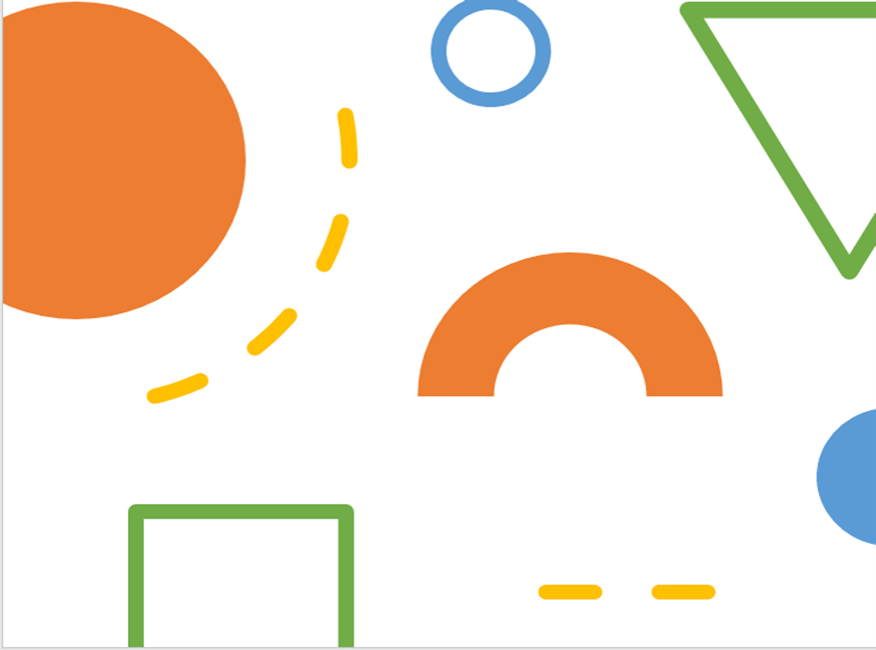 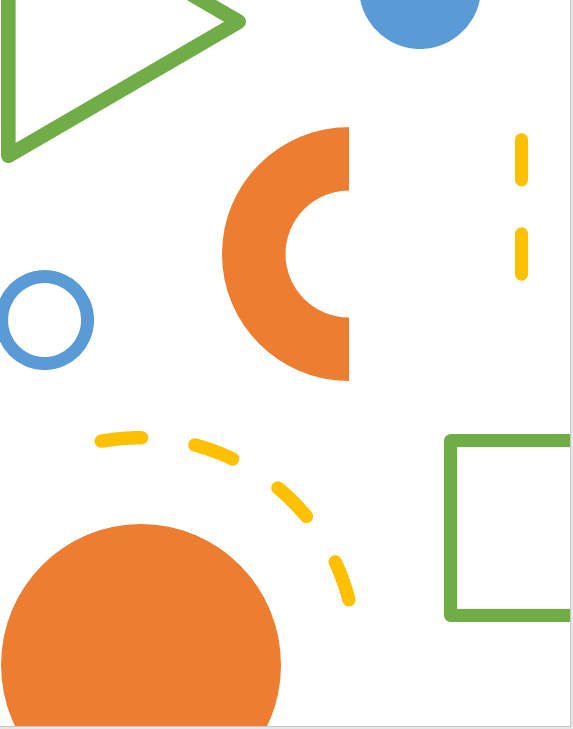 Beth yw effeithiau ceir ar yr amgylchedd?
Mae Olew a Nwy yn danwydd ffosil a ddefnyddir ar gyfer pweru ceir/trenau/bysus/beiciau modur.
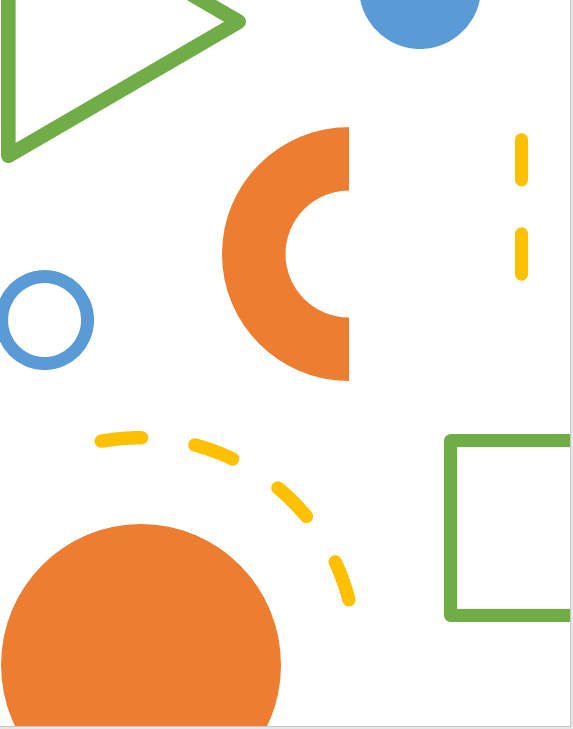 Pan fydd tanwydd ffosil yn cael ei losgi, mae’n rhyddhau nwyon tŷ gwydr.
Mae’r nwyon tŷ gwydr hyn yn dal gwres yn ein hatmosffer.
Mae hyn yn cynhesu ein planed sy’n achosi tywydd mwy eithafol.
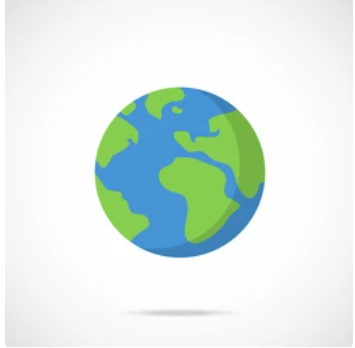 Pa fathau o gludiant sydd orau ar gyfer y blaned?
[Speaker Notes: Tren    - Beic
Bws     - Sgwter
Cerdded  - Car trydanol]
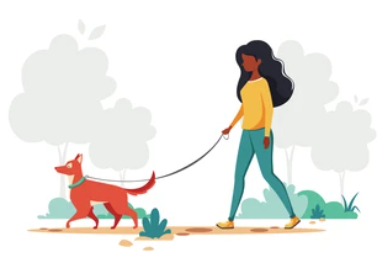 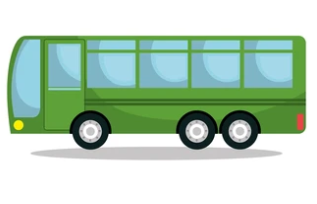 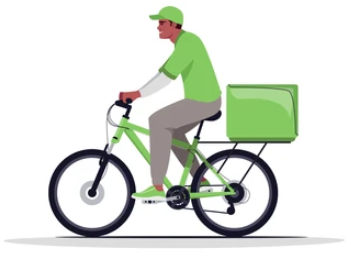 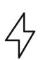 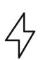 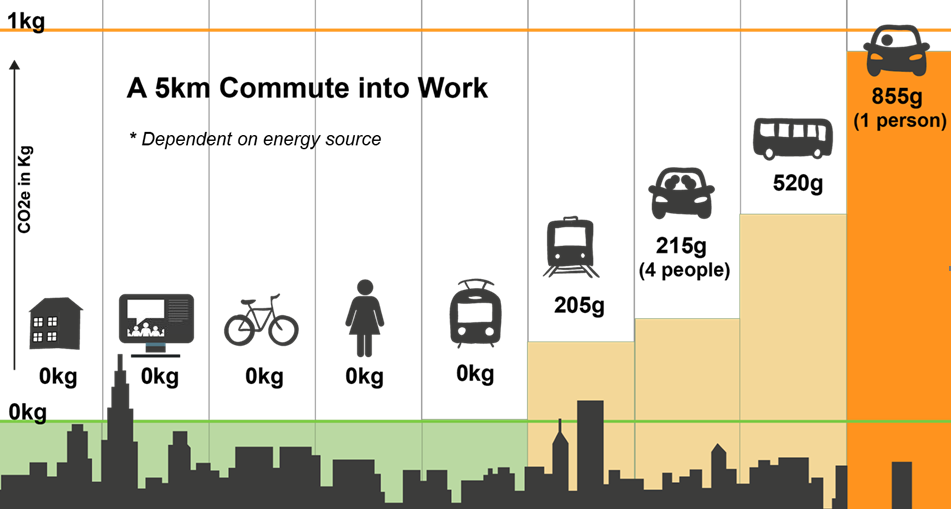 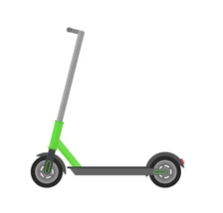 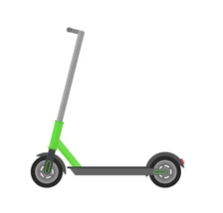 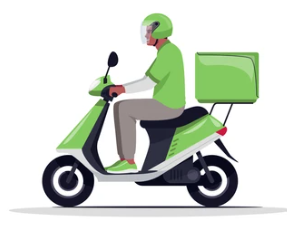 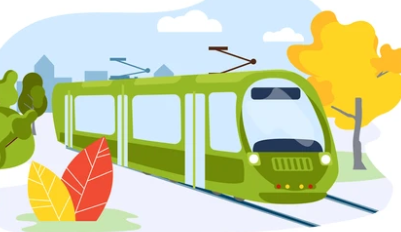 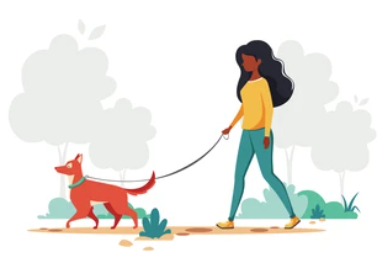 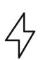 [Speaker Notes: Tren     - Beic
Bws     - Sgwter
Cerdded       - Ceir trydanol]
Pa gludiant ydych chi’n ei ddefnyddio i fynd i’r ysgol?
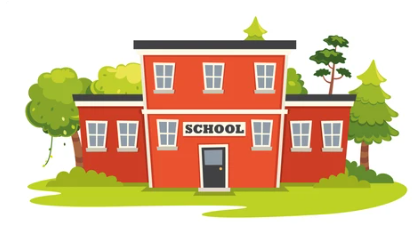 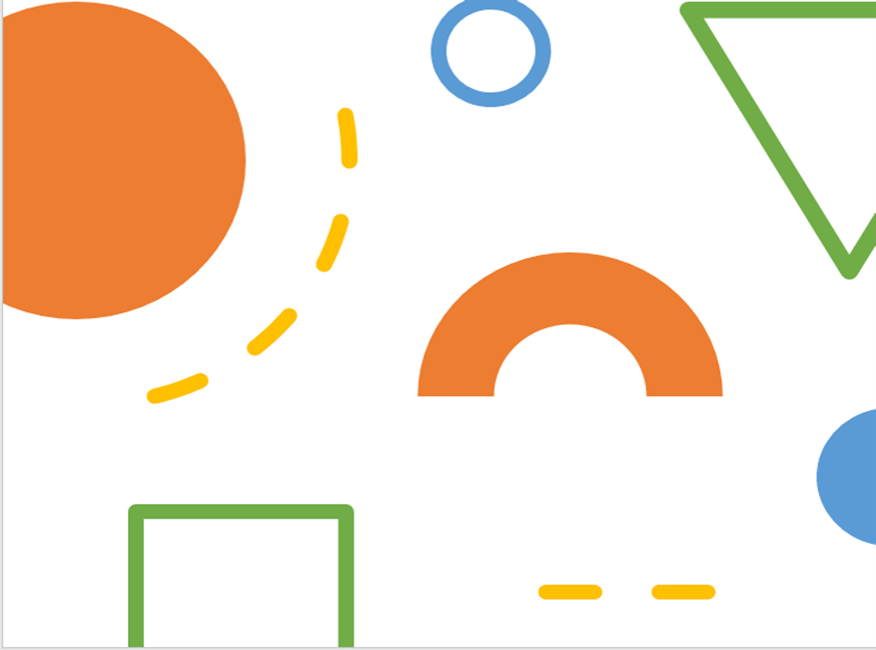 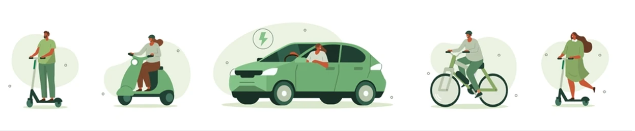 Lleihau eich effaith carbon
Gwell ansawdd aer - gan fod yna lai o geir ar y ffordd
Mae cerdded a beicio yn gwella ffitrwydd ac iechyd
Manteision cludiant cynaliadwy
Ffyrdd mwy diogel - gan fod yna lai o geir ar y ffordd
Mae cludiant cynaliadwy yn lleihau allyriadau nwyon tŷ gwydr - Mae’n lleihau cynhesu’r blaned
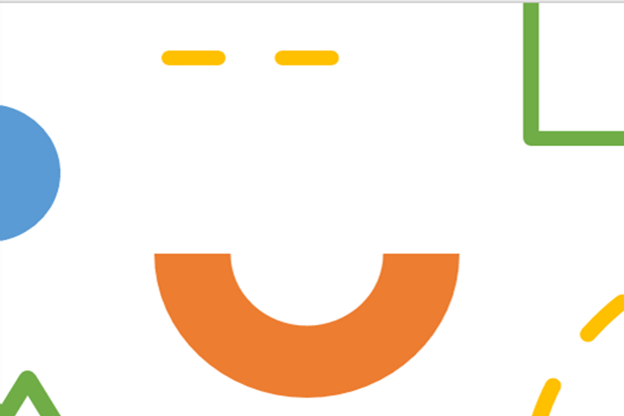 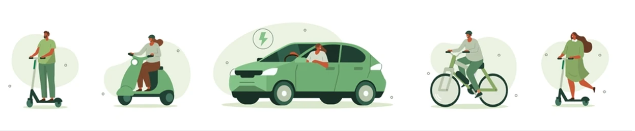 Beth sy’n gallu ein helpu ni i ddefnyddio cludiant mwy cynaliadwy?
Mwy o lwybrau cerdded a beicio
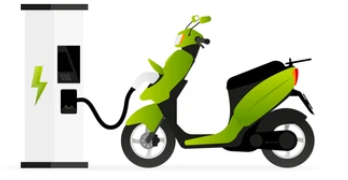 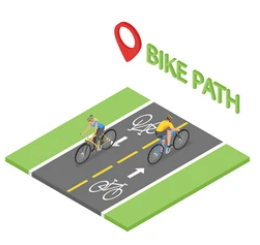 Mwy o lwybrau bysiau
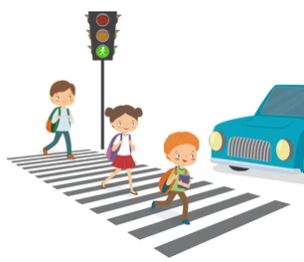 Storfeydd ar gyfer beiciau a sgwteri
Llwybrau beicio
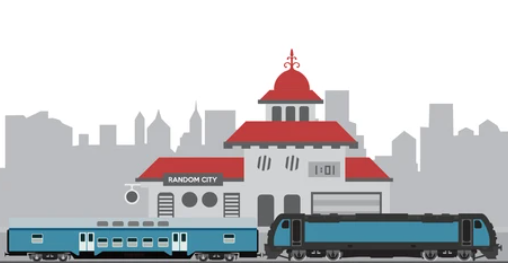 Pwyntiau gwefru cerbydau trydan
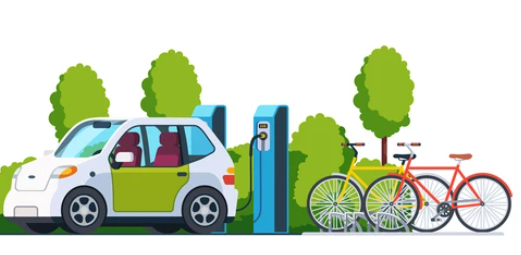 Mwy o orsafoedd trên mewn ardaloedd gwledig
Cynlluniau beicio i'r ysgol
Rhowch gynnig ar ddewis cludiant cynaliadwy i’r ysgol:  
Cerdded
 Beicio 
 Sgwter
Camau Gweithredu!
Anogwch y cyngor ysgol i ddefnyddio: 
Bws Cerdded i’r Ysgol  
Bws Beicio i’r Ysgol.
Creu ymgyrch i:  
Gynyddu’r nifer o lonydd beicio ger eich ysgol chi 
Lleihau faint o draffig sydd yna o amgylch yr ysgol